Music Progression in Domains of Knowledge
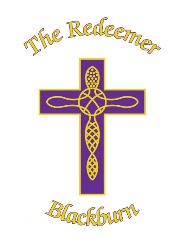 1
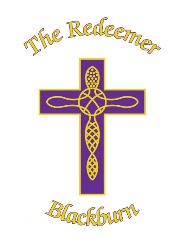 2
Music Progression in Domains of Knowledge
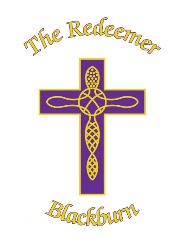 3
Music Progression in Domains of Knowledge
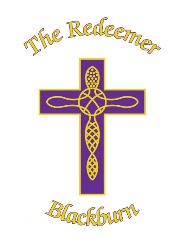 4
Music Progression in Domains of Knowledge
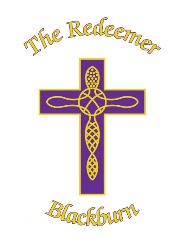 5
Music Progression in Domains of Knowledge
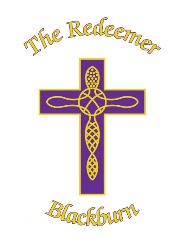 6
Music Progression in Domains of Knowledge
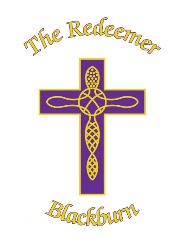 7
Music Progression in Domains of Knowledge
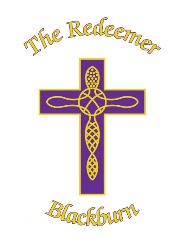 8